Bài 49
LUYỆN TẬP CHUNG (Tiết 3)
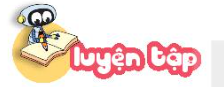 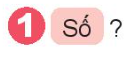 400
6000
10
6 409 = 6000 +……+ 9
6 411 = ……+ 400 + ….+ 1
400
2
10
6 412 = 6000 + …..+ 10 +…
6 410 = 6000 + 400 +  …
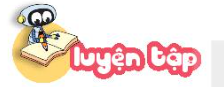 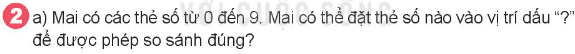 >
9
7
9
5
5
8
9
?
0
1
Mai có thể đặt thẻ số 8 và 9 để có so sánh đúng
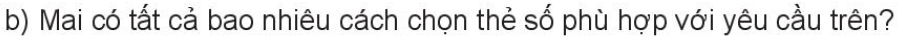 Mai có 2 cách chọn thẻ số phù hợp với yêu cầu trên.
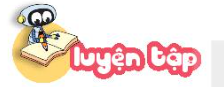 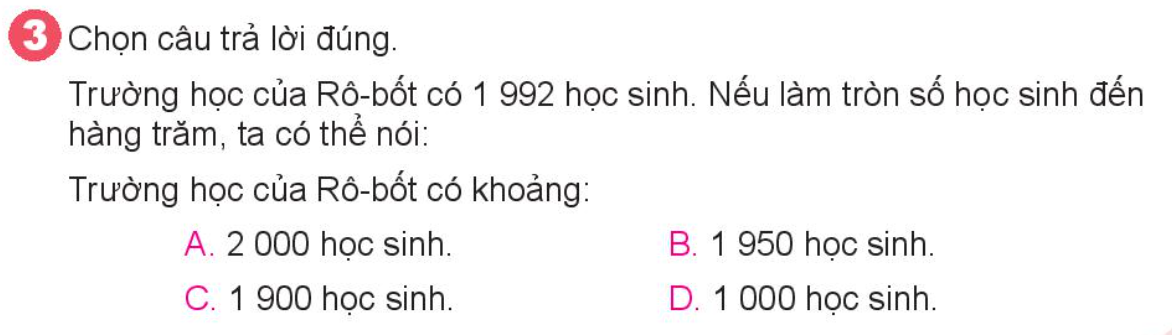